Rev 01-2025
State Cooperative Contracts
Making a Best Value Decision
The Division of Purchasing has completed the solicitation and contracting work to the state cooperative contracts (SCC) in place.
You reap the benefits.
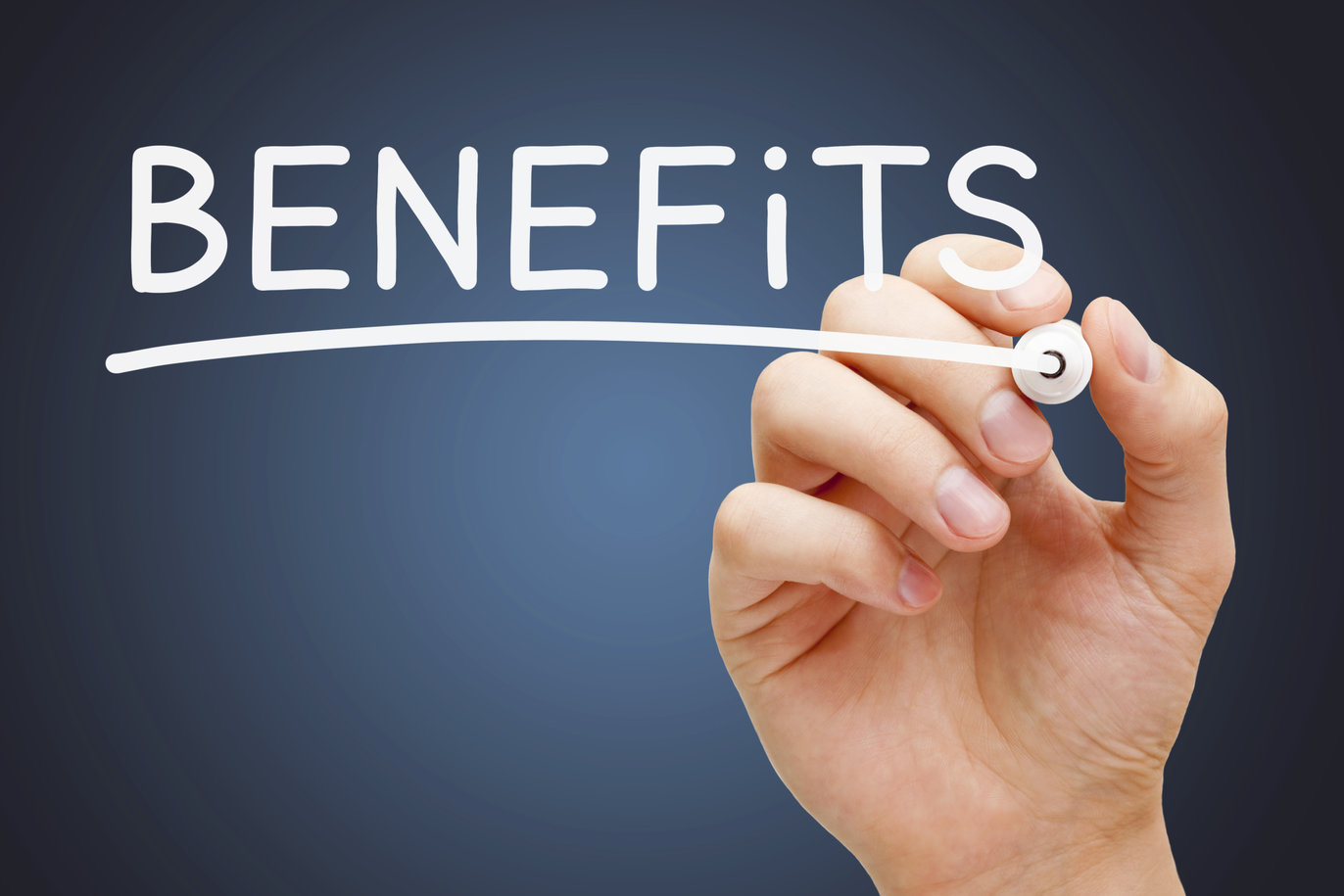 Benefits of State Cooperative Contracts
Saves time on reoccurring solicitation for identical procurement items
Reduces staffing expense for public entities 
Provides protection against procurement fraud
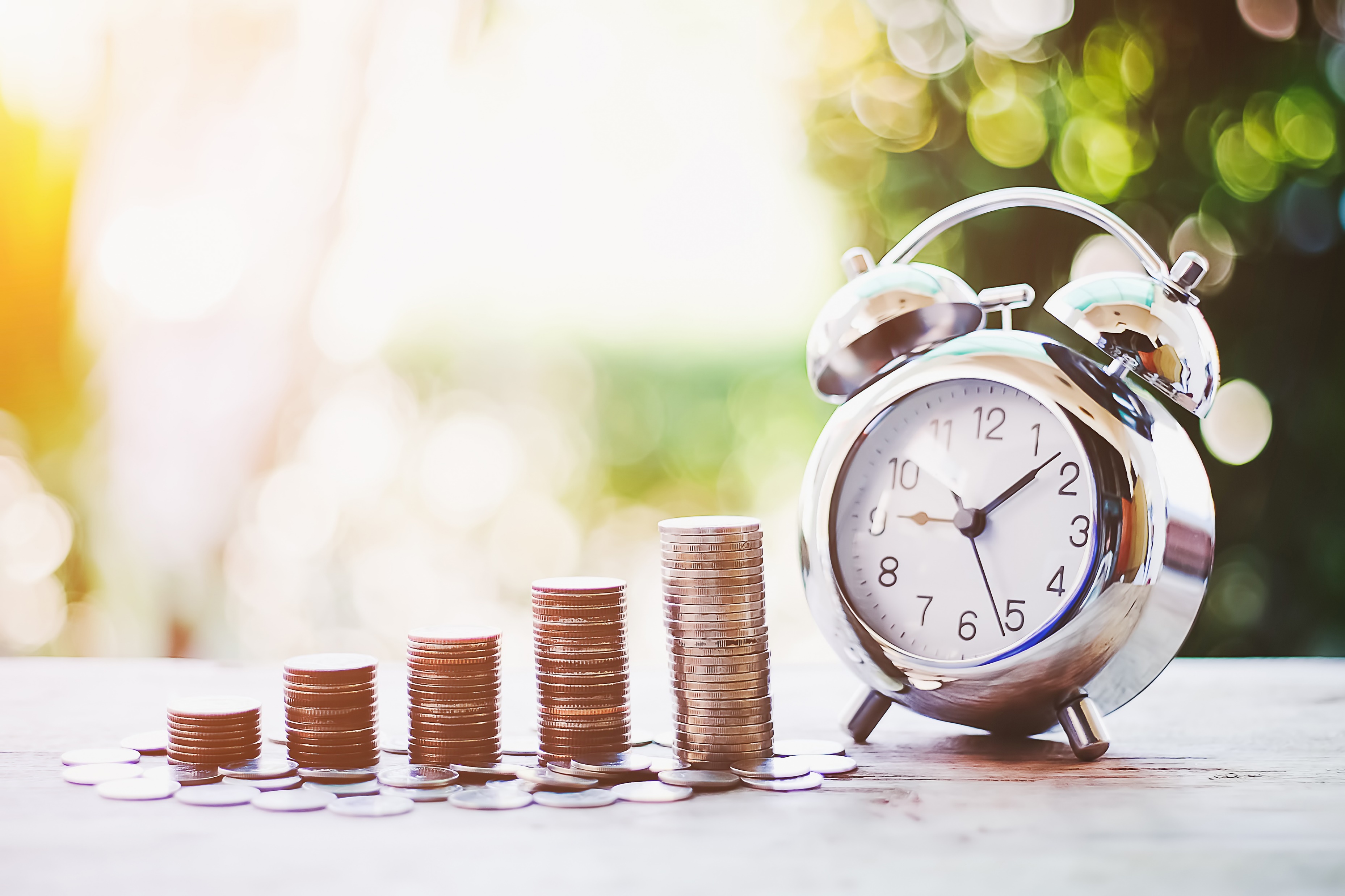 State Cooperative Contracts Can Provide
Lower prices with collective purchasing power 
Higher quality goods/services 
Stronger contract terms and conditions 
Better maintenance/service
Improved delivery terms
State Cooperative Contracts are contained in portfolios which usually offer multiple contracts for the same types of items or services.
Which contract should you use?
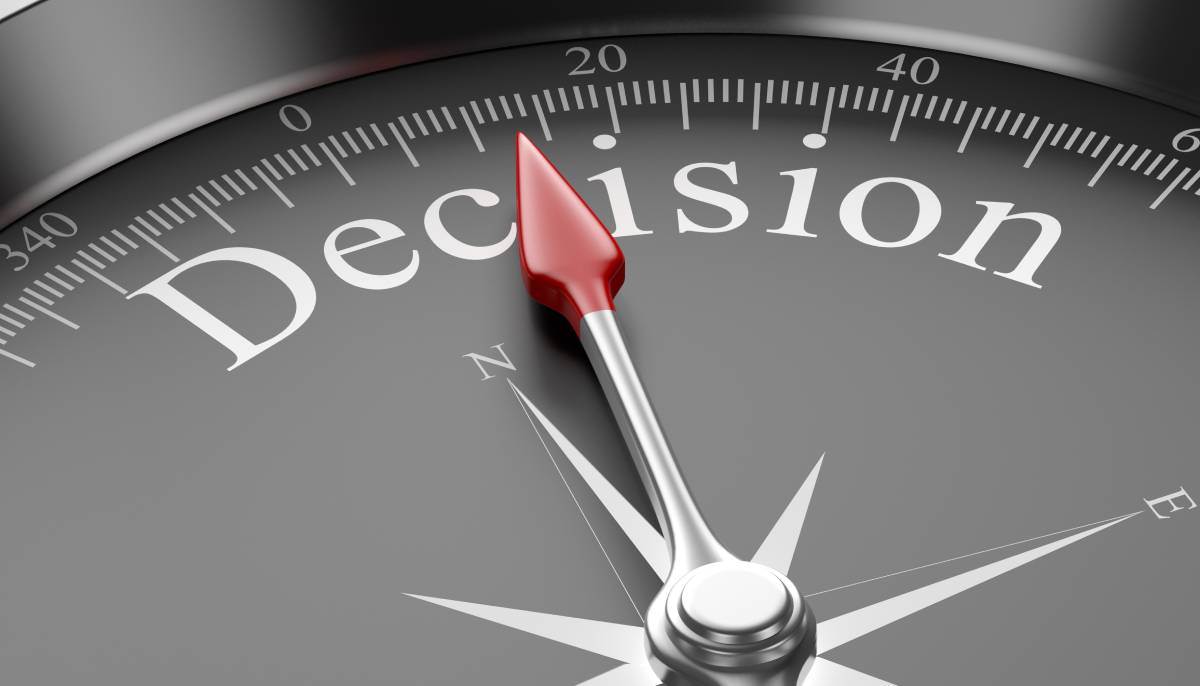 First, read the ordering instructions on the contract’s landing page. 
What do the instructions say must be done to make a purchase?
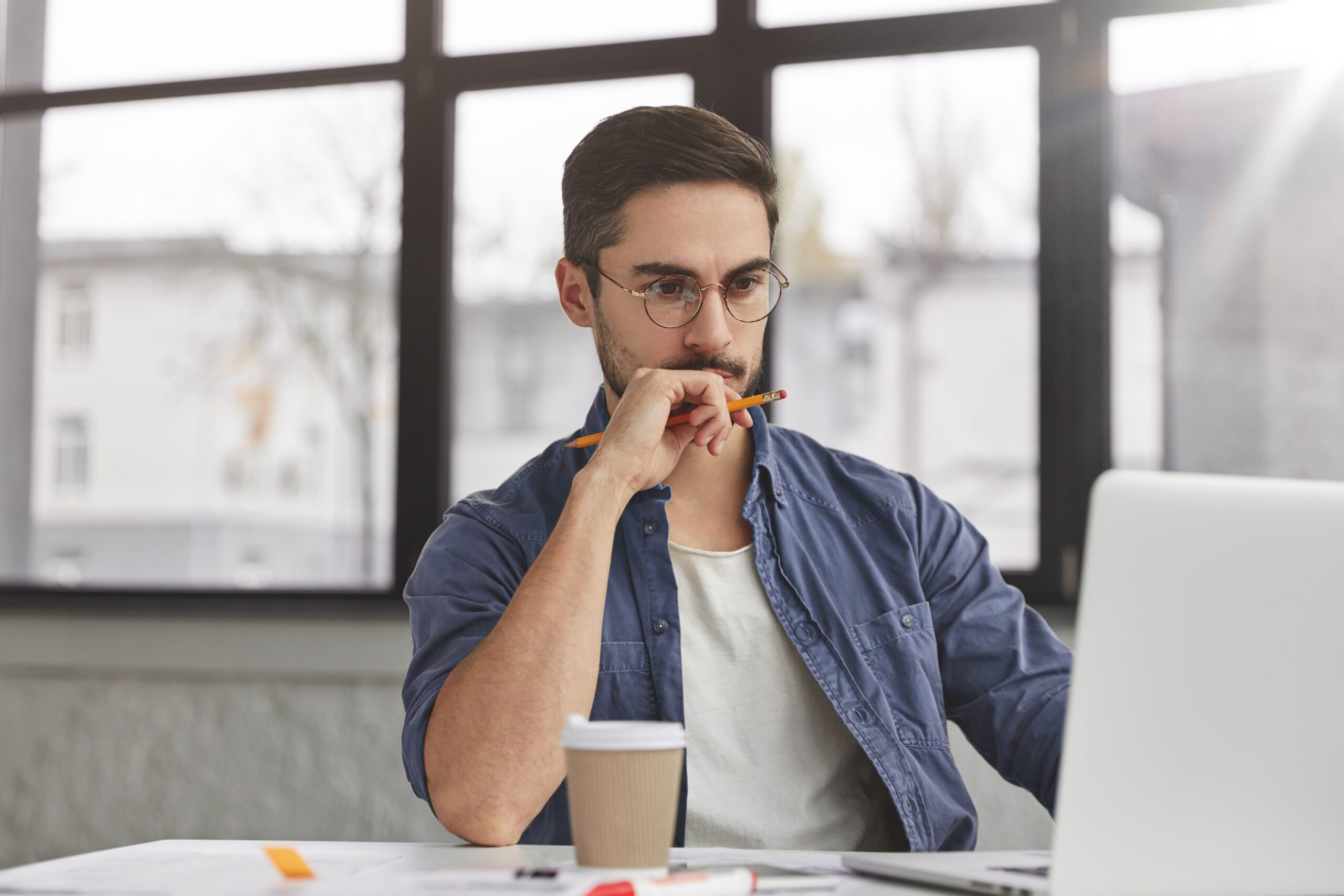 If ordering instructions state a quote or another secondary solicitation is required, you will have to get a quote or complete the required secondary solicitation process. 
Award according to the ordering instructions.
R
F
Q
Request for Quotation
If the ordering instructions do not state that a secondary solicitation process is required, then the end user makes a best value decision. 
Most State Cooperative Contracts allow the end user to make a best value decision.
Best Value 
Decision
A best value decision is a purchasing method that considers factors beyond cost of the items being purchased.
Best Value 
Decision
Consider the Contract Terms
Price
Quality
Terms and conditions 
Maintenance agreement
Delivery costs
Shipping speed
Warranty
Mileage fees (service contracts)
Contractor performance
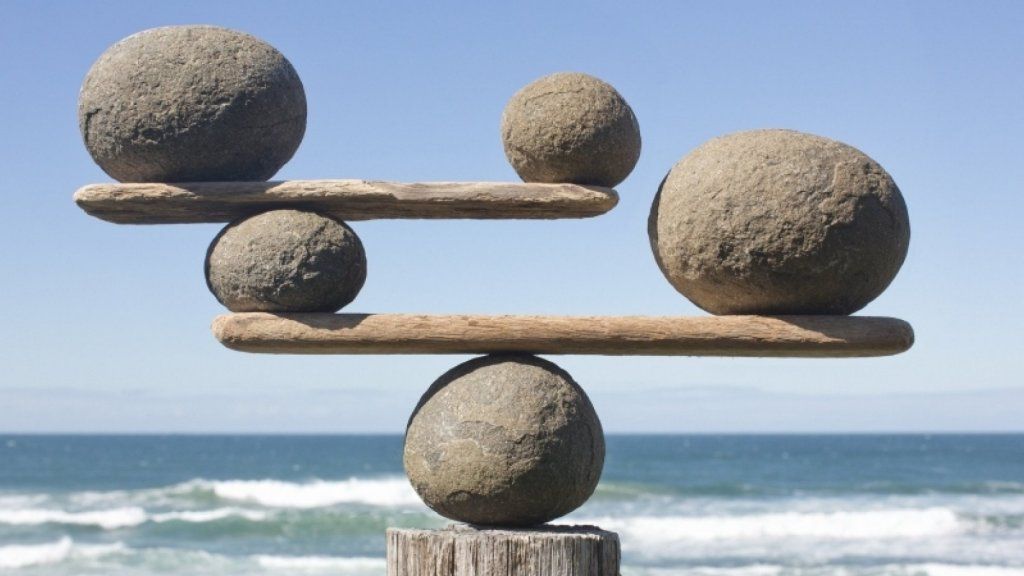 For each purchase, a public entity must weigh and balance the price, quality, and other terms of the contracts in the portfolio to determine which contract is the best value for the situation.
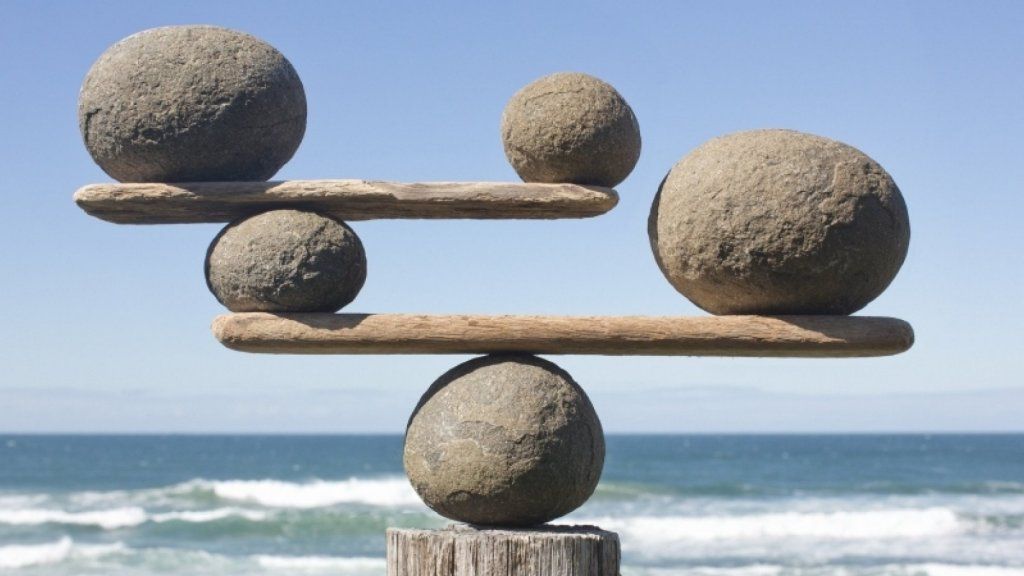 Keep in mind:
a Best Value Decision
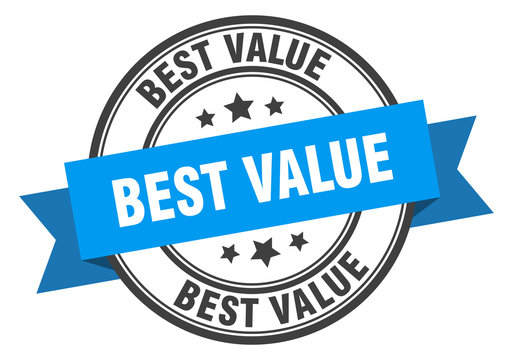 Is not always the lowest price
Is different for each public entity
Is based on a review of the price, quality of the product, and terms of the contract
Thank you
801-957-7160
purchasingcontracts@Utah.gov